３時間目
【学習ノート】
・今日の体調
・小単元名
・本時のねらい
東京五輪のイメージ画像
五輪招致プレゼンテーションの安倍晋三首相の画像
オリンピック招致
プレゼンテーション
お・も・て・な・し
五輪招致プレゼンテーションの滝川クリステルさんの画像
2020年五輪開催国発表時の
ロゲ会長の画像
ＩＯＣ
ロゲ会長
2020年五輪開催国発表時の
ロゲ会長の画像
ト－キョ－
2020年五輪開催国発表後、
大喜びする招致委員の画像
2016リオ五輪フェンシング日本代表
太田雄貴選手
2020年五輪開催国発表後、
大喜びする太田雄貴招致委員の画像
2020年五輪開催国発表後、
大泣きする太田雄貴招致委員の画像
なぜ、こんなに
泣くほど喜ぶの？
オリンピックの
ロゴマーク
３．オリンピックムーブメント
それほどの
魅力のあるもの
東京五輪のイメージ画像
本時のねらい
①オリンピズム、オリンピックムーブメントとは何か説明することができる
②東京オリンピック・パラリンピックの価値について、自分の考えを述べることができる
クーベルタン
クーベルタンの画像
オリンピックを
世界でしよう！
クーベルタン（フランス）
1896年国際オリンピック委員会設立
オリンピックの目的は？
オリンピックの
ロゴマーク
ボルト選手のメダルを掛けた画像
4×100mリレー
日本代表のメダルを掛けた画像
オリンピックの目的は？
卓球日本代表団体のメダルを掛けた画像
バドミントン日本代表タカマツペアのメダルを掛けた画像
オリンピックの目的は？
クーベルタンの画像
スポーツは
青少年の教育
スポーツの世界大会を開催したら、友好が生まれ、世界平和につながる
オリンピズム（オリンピックの理念）
世界平和
友好
（国際親善）
朝鮮半島、南北共同入場の画像
世界平和
を表す１つの例
例：朝鮮半島、南北共同入場
朝鮮半島、南北共同入場の画像
オリンピック休戦
韓国と北朝鮮のフィギュア選手が仲良くしている画像
オリンピック休戦
国連の
ロゴマーク
Olympic Truceの
ロゴマーク
国連でも
満場一致で採択
「遵守しよう」
小平奈緒選手（日本）
李相花選手（韓国）
李相花選手の画像
小平奈緒選手の画像
政治的に日韓関係は…
李選手と小平選手が
抱き合う画像
李選手と小平選手が
抱き合う画像
チャレッソ
（よくがんばったね）
小平選手が李選手のために観客に静観を促す画像
李選手と小平選手が
仲良くする画像
スポーツに国境はない
へーシンク選手の画像
へーシンク（オランダ）
日本の柔道
へーシンク選手が喜ぶスタッフを制止させる画像
世界のJUDOになった瞬間
へーシンク選手が喜ぶ
スタッフを制止させる画像
李選手と小平選手が抱き合う画像
オリンピズム
韓国と北朝鮮のフィギュア選手が仲良くしている画像
オリンピズム（オリンピックの理念）
クーベルタン
の画像
「スポーツを通して心身を向上させ、文化・国籍などさまざまな違いを乗り越え、友情、連帯感、フェアプレーの精神をもって、平和でよりよい世界の実現に貢献すること」
オリンピズム（オリンピックの理念）
このオリンピズムの考え方を世界に広める運動のことを
オリンピックムーブメント
2020東京オリンピック・パラリンピック
五輪2020東京大会の
ロゴマーク
パラリンピック
「パラプレジア」
=下半身まひ、の意味で使われていた
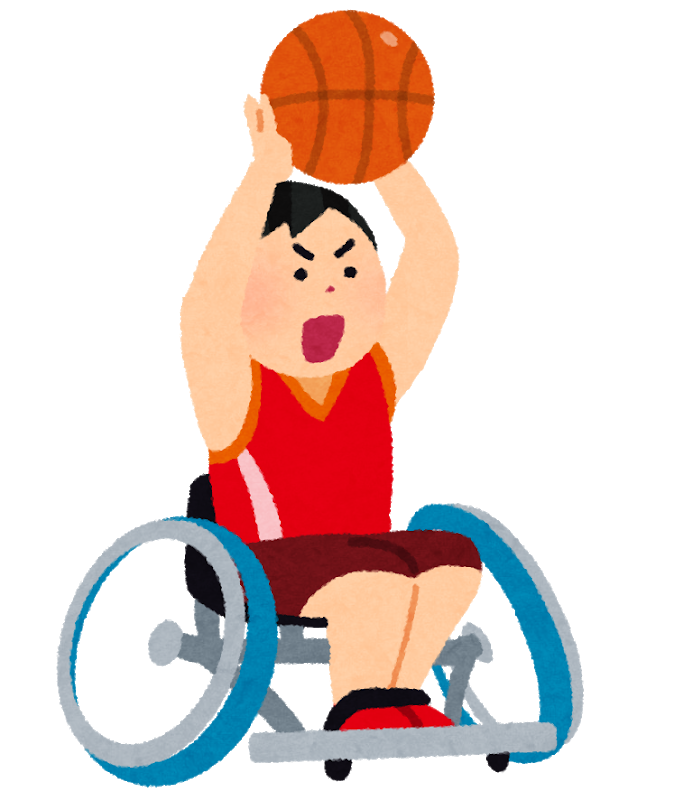 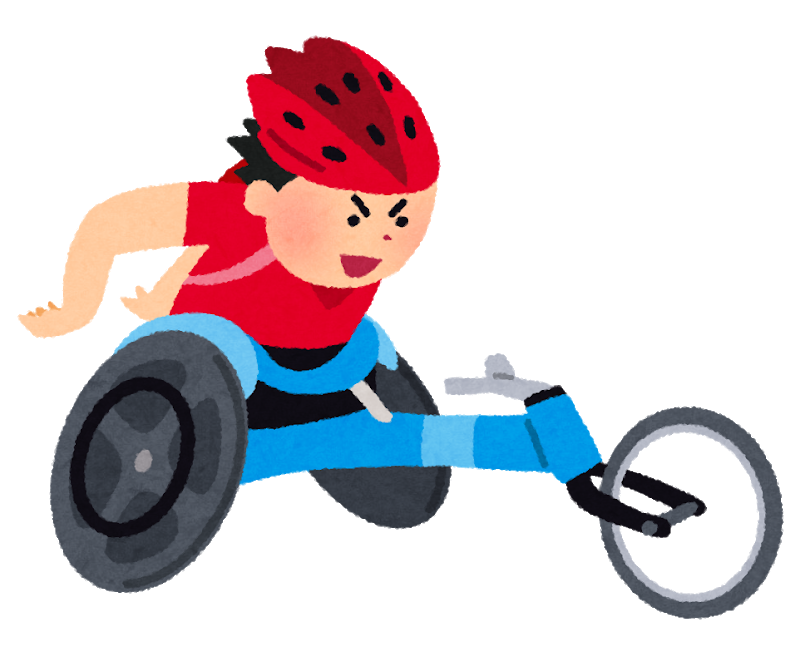 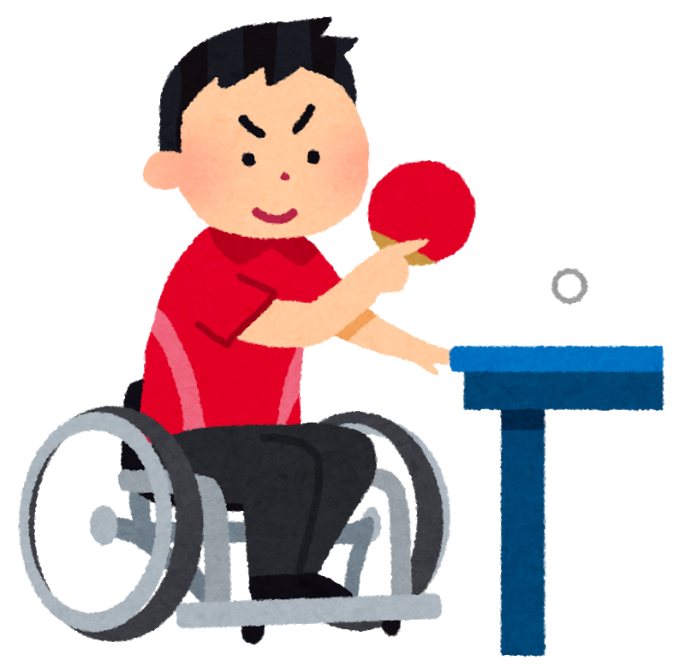 パラリンピック
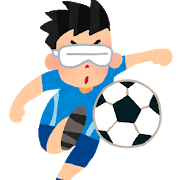 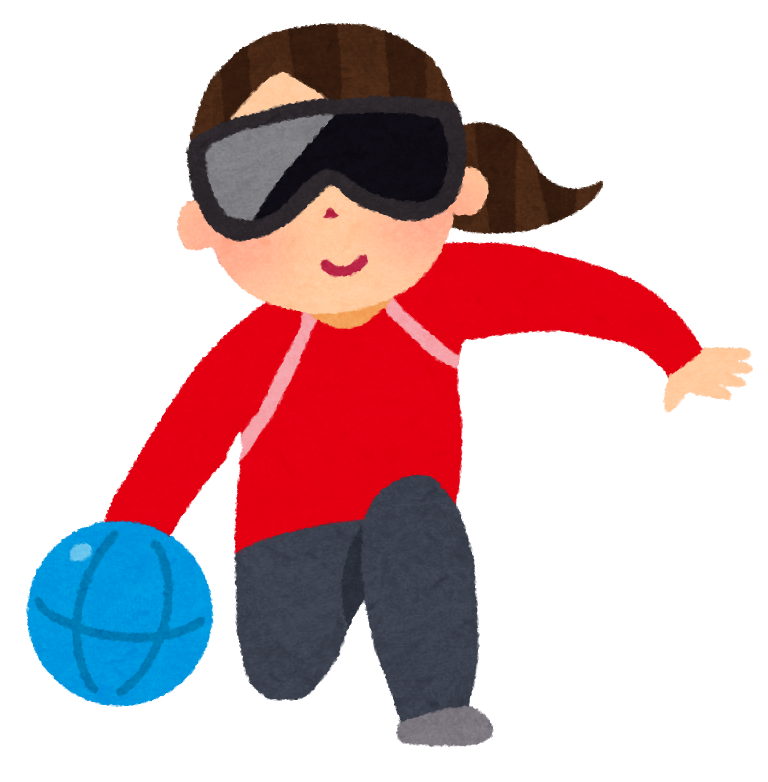 下半身以外に障害のある選手も
参加するようになった
「もうひとつのオリンピック」という意味の
「パラレル」の「パラ」という解釈にしよう！
パラリンピック
どんな種目があるの？
五輪2020東京大会
パラリンピックの
ロゴマーク
ブラインドサッカーの画像
5人制ブラインドサッカー
鈴♪
シッティングバレーボールの画像
シッティングバレーボール
ゴールボール
ゴールボールの画像
ゴールボールの画像
鈴♪
鈴♪
ゴールボール
パラリンピックの
卓球の画像
両手が使えない
どうやってプレーする？
卓球
パラリンピックの
アーチェリーの画像
両手が使えない
どうやってプレーする？
アーチェリー
ピストリウス選手の画像
陸上競技
マルクス・レーム選手
の画像
マルクス・レーム
マルクス・レーム
リオ五輪走り幅跳び金メダリスト選手の画像
マルクス・レーム選手の画像
健常者を超える
ハイパフォーマンス‼
リオ五輪金メダリスト
8ｍ40㎝
8ｍ38㎝
ぜひ、パラリンピックにも
注目して、世界を
広げてみませんか？
パラリンピックの
画像
五輪2020
東京大会
パラリンピックの
ロゴマーク
日程
2020年
　　　　　　　　　7月24日～8月9日
　　　　　　　　　33種目

　　　　　　　　　8月25日～9月6日
　　　　　　　　　22種目
オリンピック
パラリンピック
2020東京オリンピック
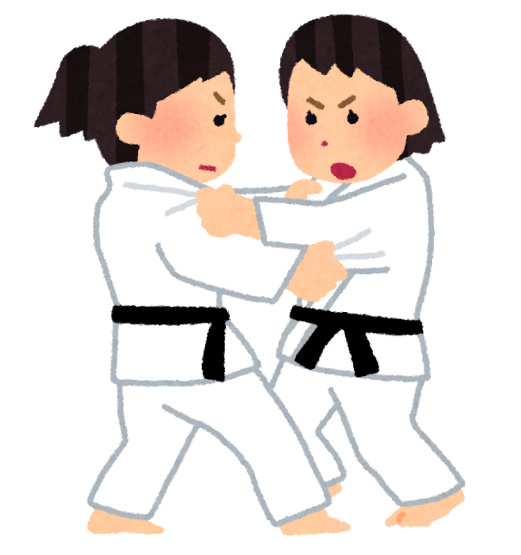 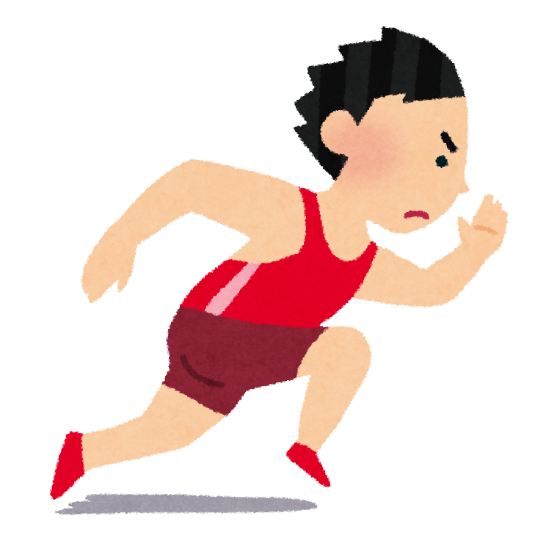 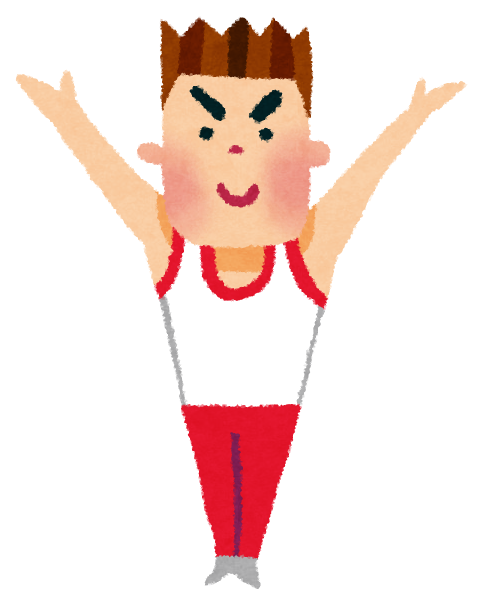 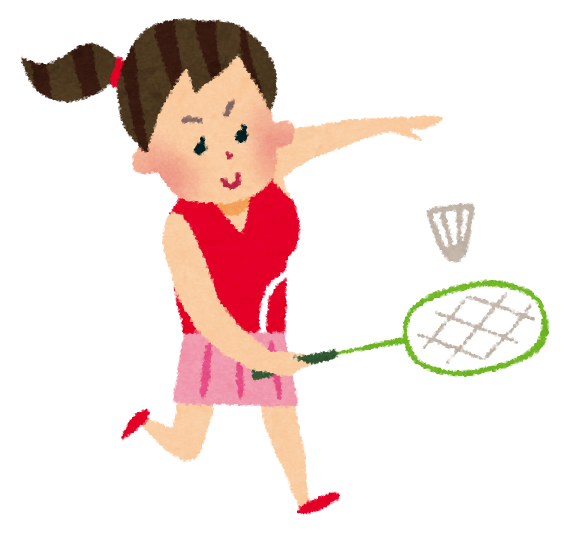 どんな種目が
あるだろう？
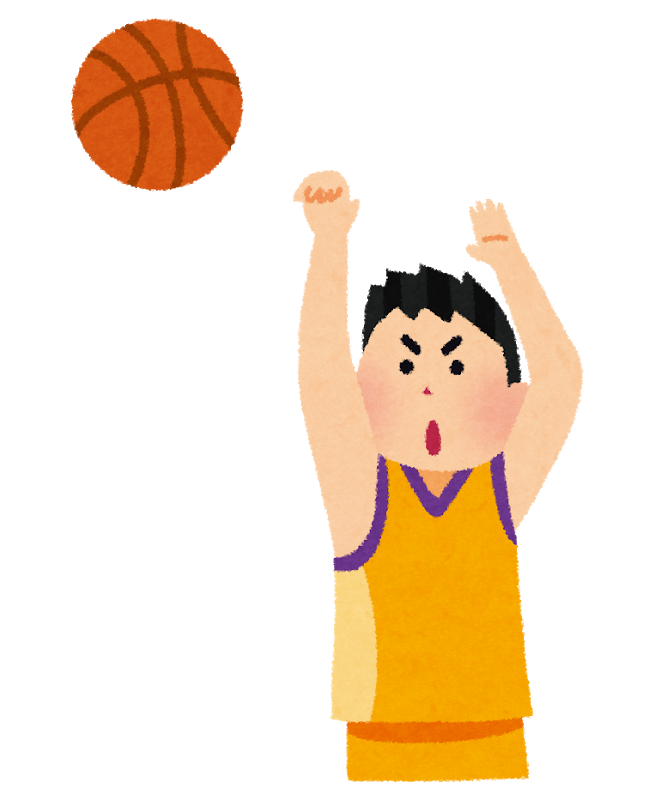 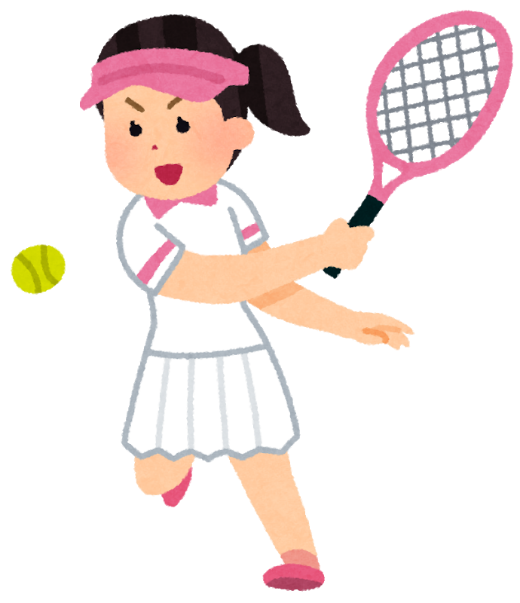 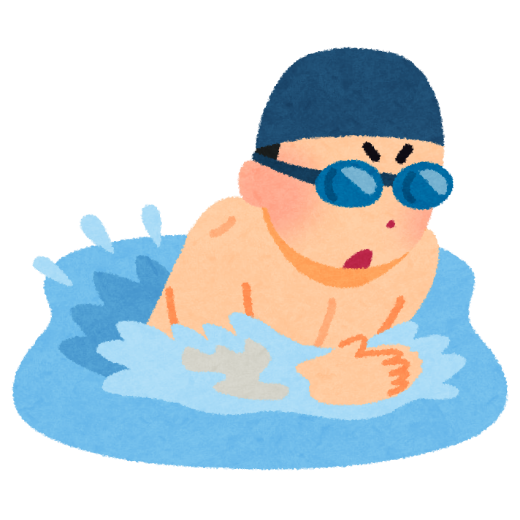 2020東京オリンピック競技一覧
サッカー
体操
ホッケー
空手
ボート
セーリング
スケートボード
サーフィン
テコンドー
トライアスロン
ウエイトリフティング
水泳
陸上競技
野球・ソフトボール
ボクシング
自転車競技
フェンシング
ゴルフ
ハンドボール
柔道
近代5種
ラグビー
この中で、東京オリンピックで追加された競技はどれでしょう？（５つあります）
射撃
スポーツクライミング
卓球
テニス
バレーボール
レスリング
アーチェリー
バドミントン
バスケットボール
カヌー
馬術
2020東京オリンピック競技一覧
サッカー
体操
ホッケー
空手
ボート
セーリング
スケートボード
サーフィン
テコンドー
トライアスロン
ウエイトリフティング
水泳
陸上競技
野球・ソフトボール
ボクシング
自転車競技
フェンシング
ゴルフ
ハンドボール
柔道
近代5種
ラグビー
射撃
スポーツクライミング
卓球
テニス
バレーボール
レスリング
アーチェリー
バドミントン
バスケットボール
カヌー
馬術
2020東京オリンピック競技一覧
サッカー
体操
ホッケー
空手
ボート
セーリング
スケートボード
サーフィン
テコンドー
トライアスロン
ウエイトリフティング
水泳
陸上競技
野球・ソフトボール
ボクシング
自転車競技
フェンシング
ゴルフ
ハンドボール
柔道
近代5種
ラグビー
射撃
スポーツクライミング
卓球
テニス
バレーボール
レスリング
アーチェリー
バドミントン
バスケットボール
カヌー
馬術
②
③
③
③④⑤
①
①野球・ソフトボール
日本で人気、盛り上がる
（開催国ならでは⁈）
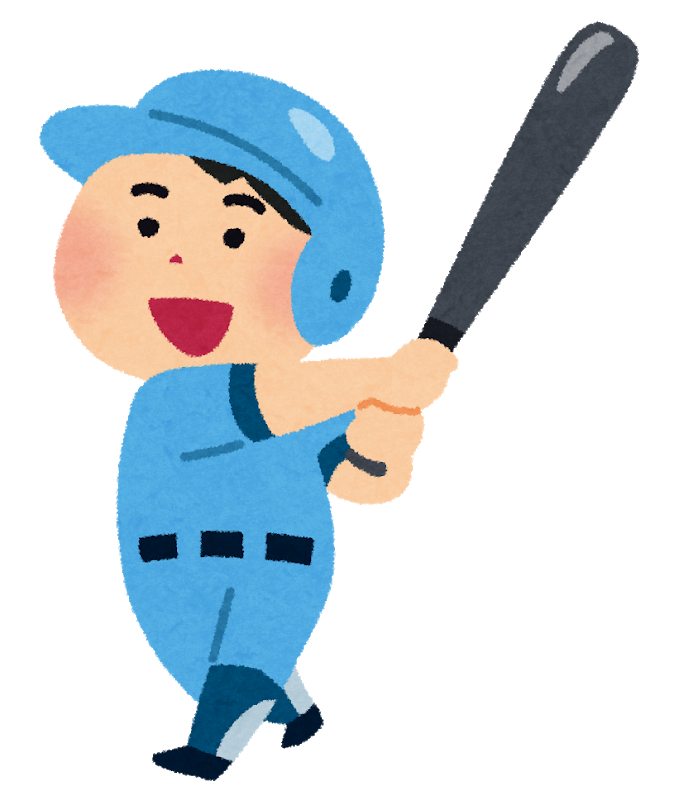 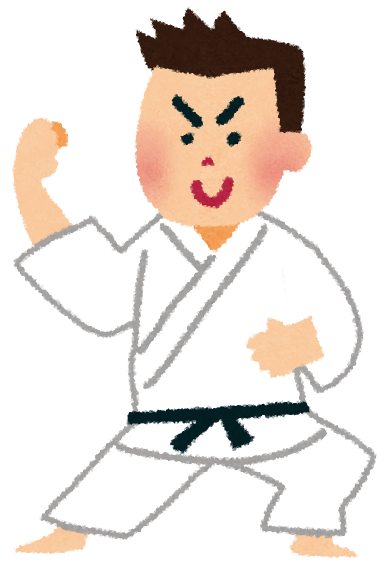 ②空手
日本発祥のスポーツ
世界的に競技者が多い
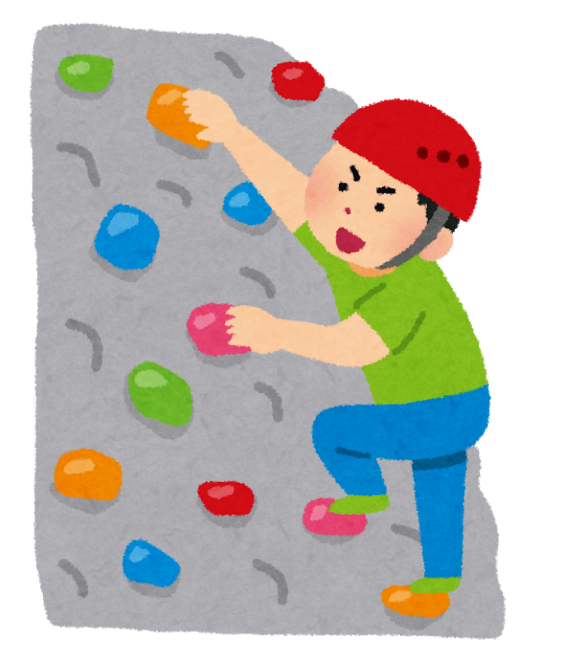 ③④⑤
・スケートボード
・スポーツクライミング
・サーフィン
若者人気、若者への興味を引くため
（新たなスポーツの価値観）
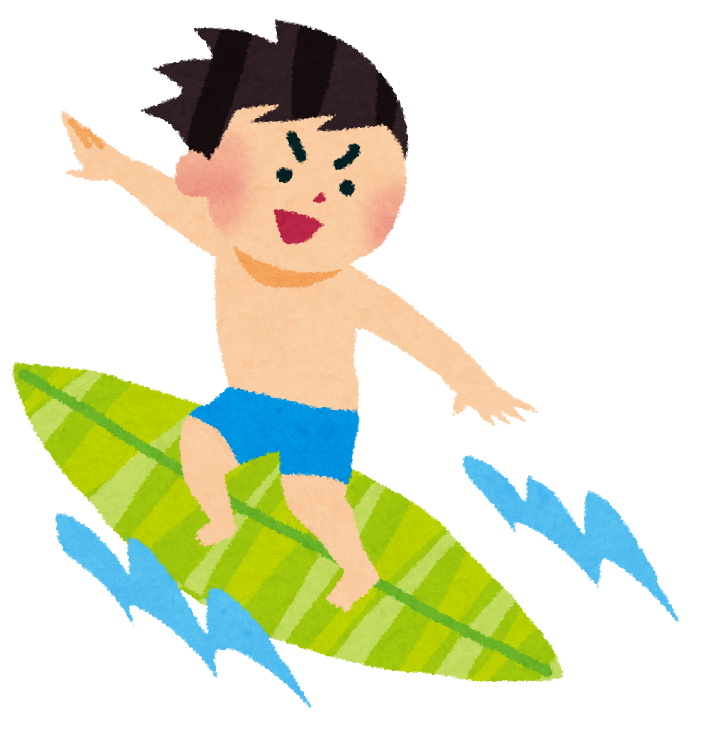 2020東京オリンピック競技一覧
サッカー
体操
ホッケー
空手
ボート
セーリング
スケートボード
サーフィン
テコンドー
トライアスロン
ウエイトリフティング
水泳
陸上競技
野球・ソフトボール
ボクシング
自転車競技
フェンシング
ゴルフ
ハンドボール
柔道
近代5種
ラグビー
射撃
スポーツクライミング
卓球
テニス
バレーボール
レスリング
アーチェリー
バドミントン
バスケットボール
カヌー
馬術
この中で、神奈川県で行われる競技は
どれでしょう？（４つ）
2020東京オリンピック競技一覧
サッカー
体操
ホッケー
空手
ボート
セーリング
スケートボード
サーフィン
テコンドー
トライアスロン
ウエイトリフティング
水泳
陸上競技
野球・ソフトボール
ボクシング
自転車競技
フェンシング
ゴルフ
ハンドボール
柔道
近代5種
ラグビー
射撃
スポーツクライミング
卓球
テニス
バレーボール
レスリング
アーチェリー
バドミントン
バスケットボール
カヌー
馬術
日産スタジアム
横浜スタジアム
相模原市、山北町
江の島ヨットハーバー
野球・ソフトボール
横浜スタジアムの
外観の画像
横浜スタジアム
横浜スタジアムの
内観の画像
関内駅
日産スタジアム
サッカー
日産スタジアムの
外観の画像
日産スタジアムの
内観の画像
新横浜駅
江の島ヨットハーバー
セーリング
セーリングの画像
江の島の画像
自転車競技
相模原市
自転車競技の画像
神奈川県の自転車競技のコースの画像
山北町
ペアで理解を深める活動
ブレインストーミング
フォトランゲージで
フォトランゲージ
まず、例題（練習）
次の写真から考えられる
「スポーツに関わる人（こと、モノ）」
を挙げてみましょう
（写真に写っていないことも想像して挙げてＯＫ！）
体操団体日本代表の
画像
（メンバー、ユニフォーム、用具、観客、等が入っている画像）
コーチ
コーチ（写真には写ってない人もＯＫ）
選手
控え選手
ユニフォーム
こんな視点で考えてみたらどうだろう
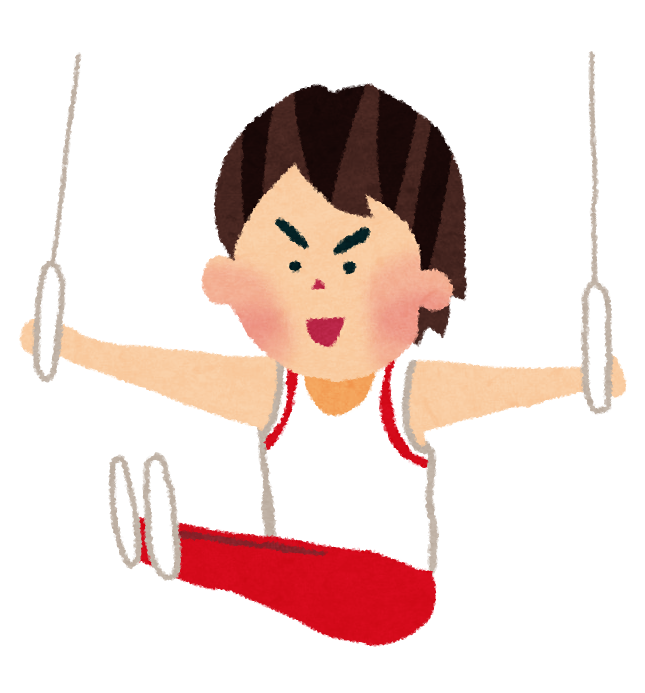 テレビ
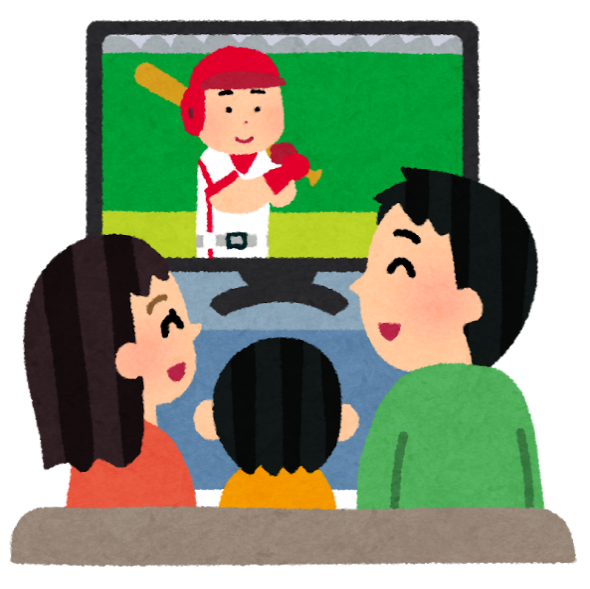 選手
する
みる
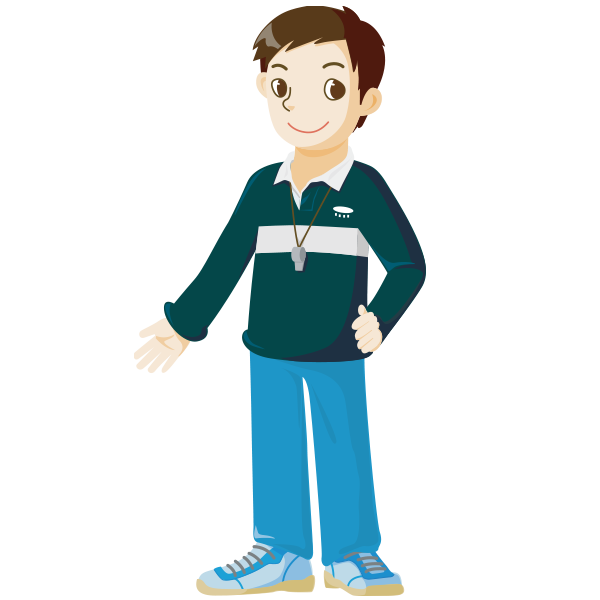 支える
知る
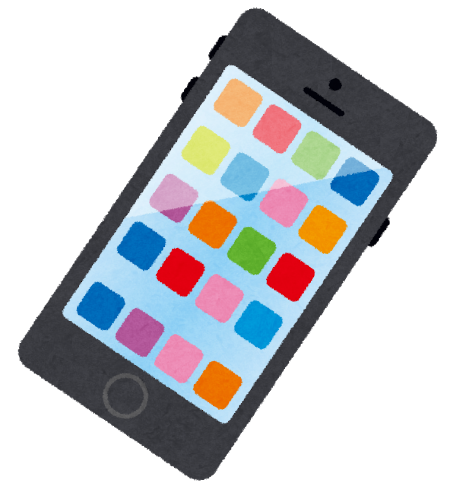 選手について
コーチ
では、本番いきます
ふせんの準備は
いいですか？
4×100mリレーの
バトンリレー中の画像
（メンバー、ユニフォーム、用具、観客、等が入っている画像）
スポーツに関わる
する
みる
知る
支える
出てきた意見を、分類してみよう
4×100mリレーの
バトンリレー中の画像
（メンバー、ユニフォーム、用具、観客、等が入っている画像）
選手
審判
ファン
コーチ
運営者
家族
トレーナー、医者
シューズなど
視聴者
ライバル
先駆者
記者
所属会社
会場
テレビ局
スポーツに関わる
する
ライバル
選手
先駆者
スポーツに関わる
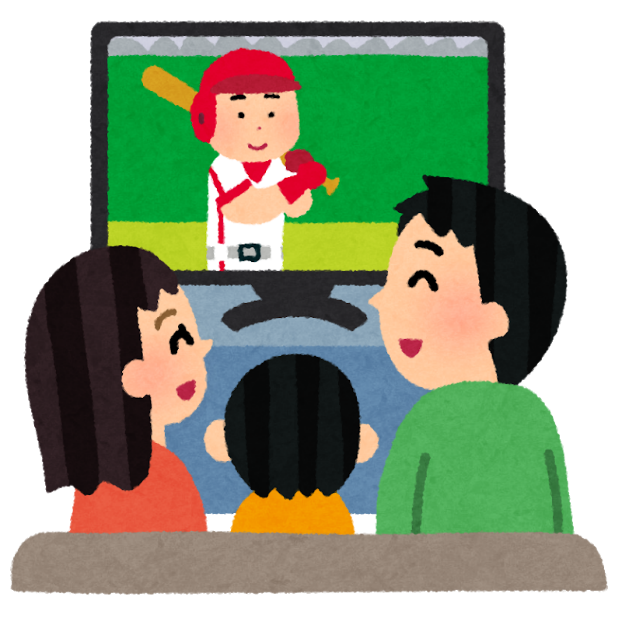 みる
ファン
視聴者
記者
テレビ局
スポーツに関わる
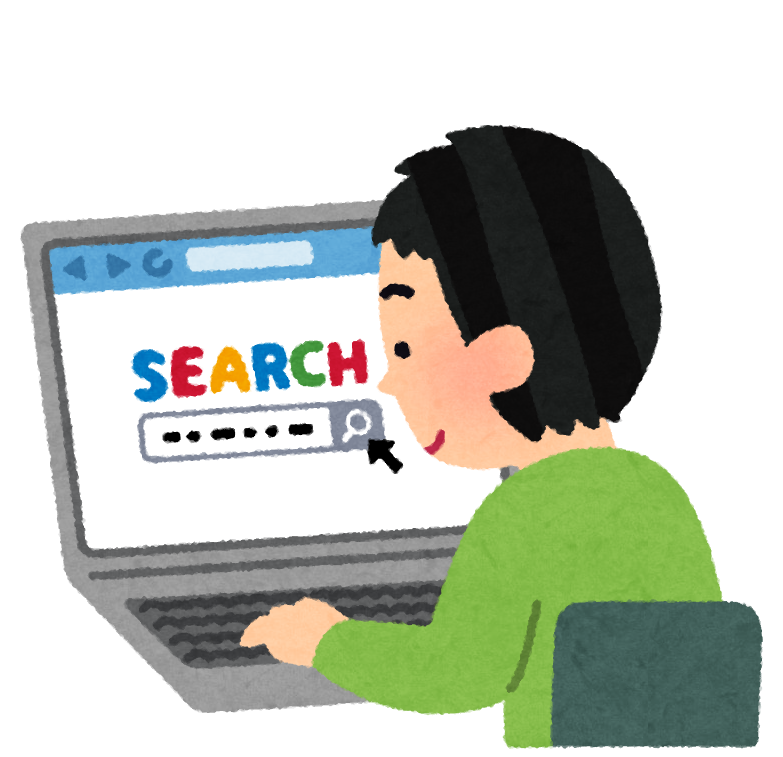 知る
視聴者
テレビ局
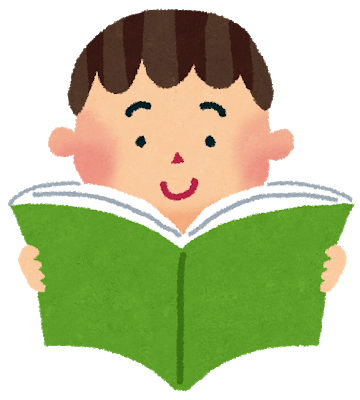 記者
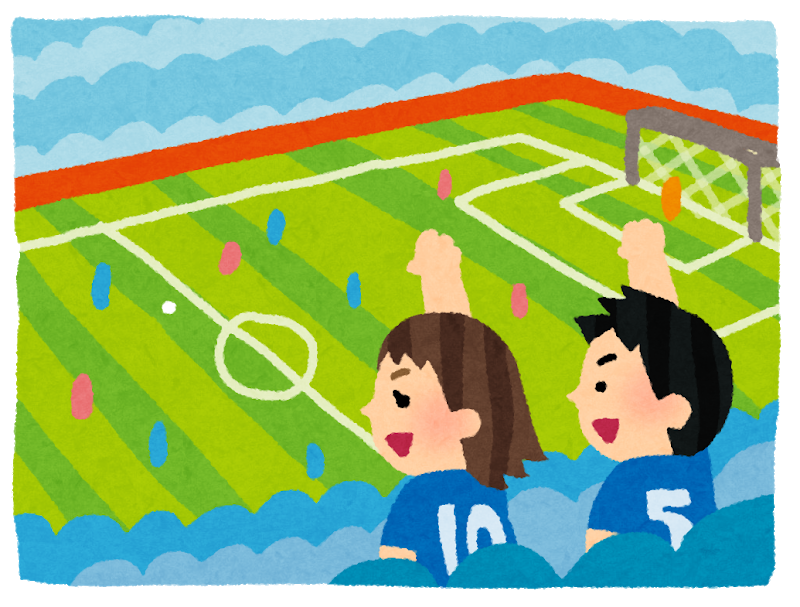 スポーツに関わる
審判
ファン
支える
コーチ
運営者
家族
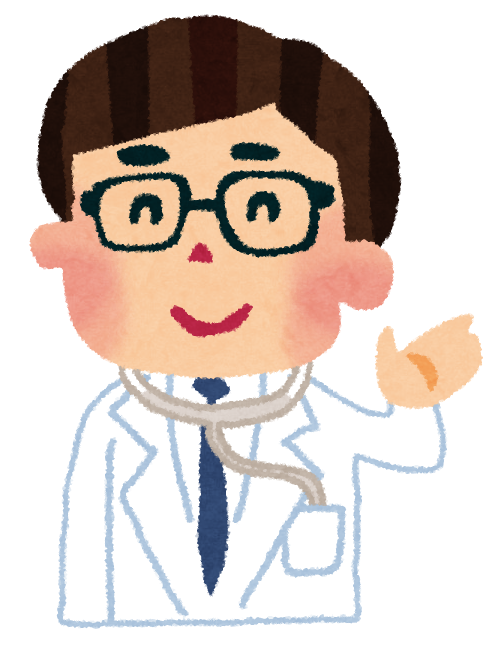 トレーナー、医者
シューズなど
視聴者
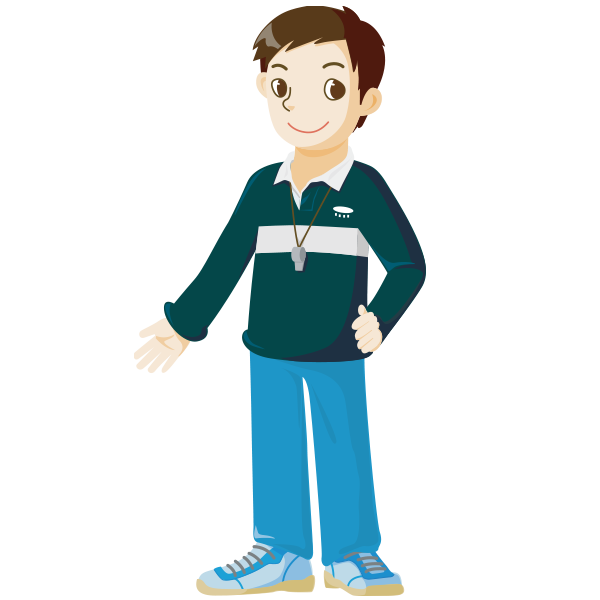 ライバル
先駆者
記者
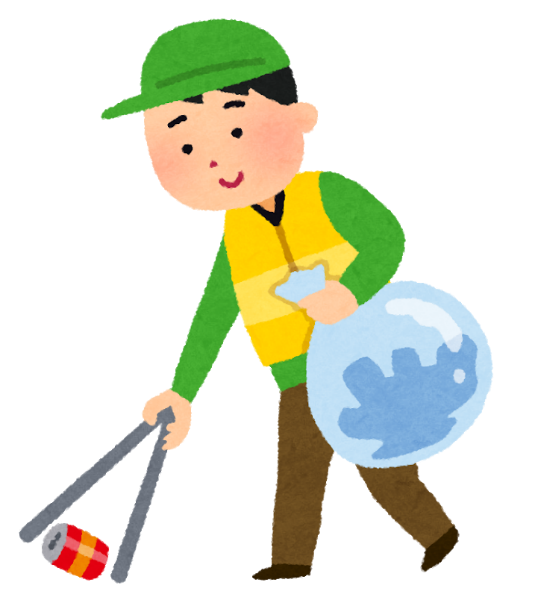 所属会社
会場
テレビ局
スポーツに関わる
いろんな関わり方があるよね
する
みる
知る
支える
東京五輪を応援する
ＴＶ番組の画像
東京五輪を応援する
ＴＶ番組内の画像
（かみはるさん）
東京五輪を応援する
ＴＶ番組内の画像
（東洋大学・望月修教授）
東京五輪を応援する
ＴＶ番組内の画像
（ウェザーニューズ・浅田佳津雄さん）
スポーツに関わる
いろんな関わり方があるよね
する
みる
知る
支える
みんなにも
できるのでは⁉
オリンピックのボランティア
大会ボランティア
都市ボランティア
競技サポート
観光案内
移動サポート
交通案内
ヘルスサポート
その他困った外国人への対応
テクノロジーサポート
環境美化
「東京オリ・パラの関わり方」
それぞれに応じた
いろんな関わり方があります。
みんなも探して
ほしいです‼
する
みる
知る
支える
2020年五輪開催国発表後、
大泣きする太田雄貴招致委員の画像
なぜ、こんなに
泣くほど喜ぶの？
五輪の日本人選手の感動的なシーンの画像
スポーツを通した
とてつもない感動を
知っているから
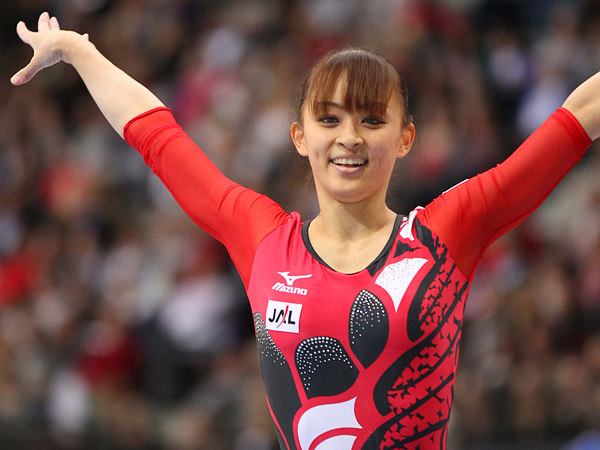 五輪の日本人選手の
感動的なシーンの画像
五輪の日本人選手の感動的なシーンの画像
その感動を多くの
日本の人たちに近くで感じてほしいから
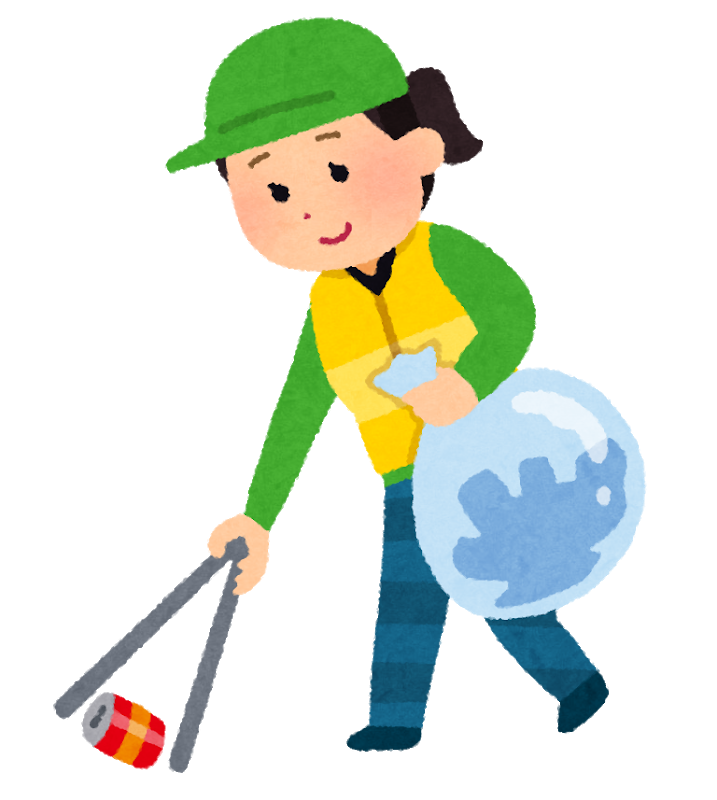 日本の街並みや伝統芸能の画像
東京の、日本の良さを世界に伝えられるチャンスだから
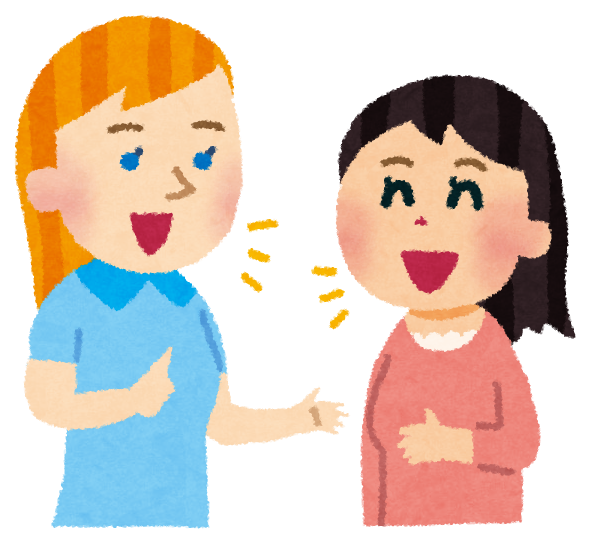 福島など震災から復興を目指していることが
伝わる画像
震災からの復興
「日本は元気です！」とアピールできるから
谷（旧姓：佐藤）真海選手の招致プレゼンの画像
谷（旧姓：佐藤）真海さん
谷（旧姓：佐藤）真海選手の
競技中の画像
2度、絶望の淵に立たされた経験を持つアスリート
伝説のスピーチ
谷（旧姓：佐藤）真海選手の
招致プレゼンの画像
「私がここにいるのは、
スポーツによって救われたからです。」
みんながどうオリンピックと関わり、
何を感じ取るかが
楽しみです
2020年五輪開催国発表後、
大泣きする太田雄貴招致委員の画像
スポーツから得られる素晴らしさをみなさんに受け取ってほしい一心なんじゃないかなぁ
本時のねらい
①オリンピズム、オリンピックムーブメントとは何か説明することができる
②東京オリンピック・パラリンピックの価値について、自分の考えを述べることができる
学習ノートで振り返りを
してください。